Grace
The Paschal Mystery Course
Document # TX001314
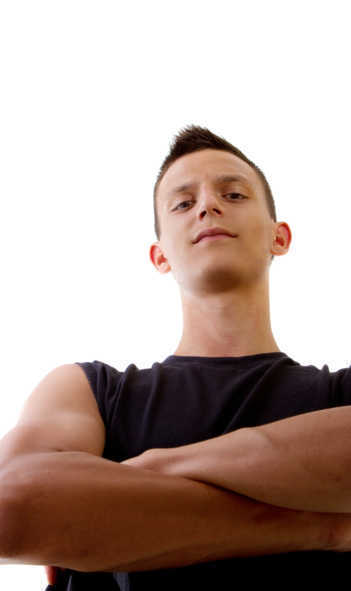 Shutterstock/Martin Allinger
The lasting effects of Original Sin are real.
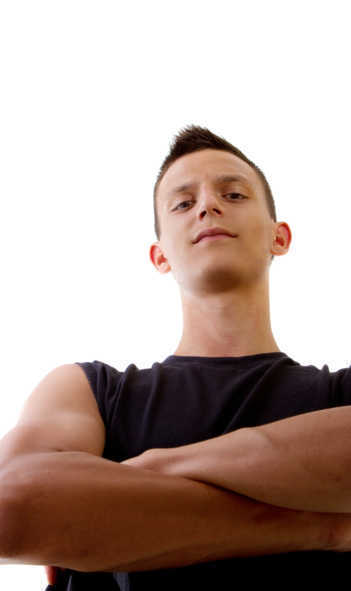 Shutterstock/Martin Allinger
Original Sin has shattered our harmony with God,
with others,
and with the world we live in.
[Speaker Notes: (Notes:  Ask the students to recall the articles they selected as illustrations of sin. Ask for examples of the effects of sin as each phrase appears.)]
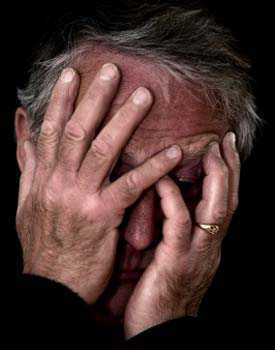 Original Sin has affected how we feel about ourselves.
© Emotionalcompetency.com
[Speaker Notes: (Notes:  Ask the students to recall the journal exercise or article exercise. Ask how sin affects our feelings about ourselves.)]
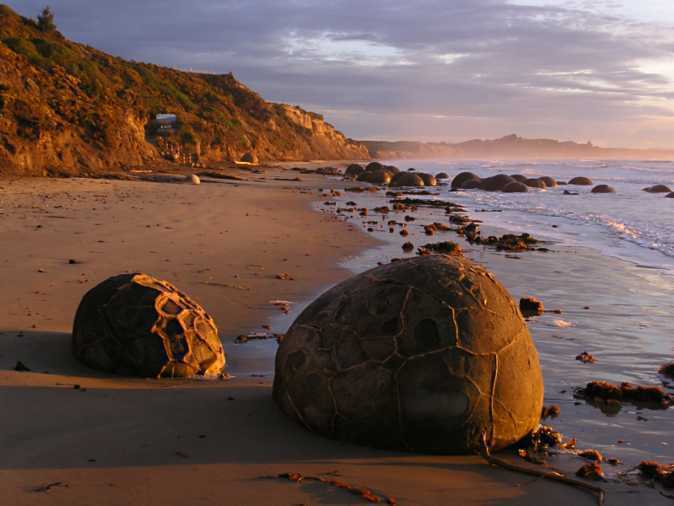 Even so, God’s grace is much stronger than humanity’s sinfulness.
Image in public domain
Humanity was created in God’s image
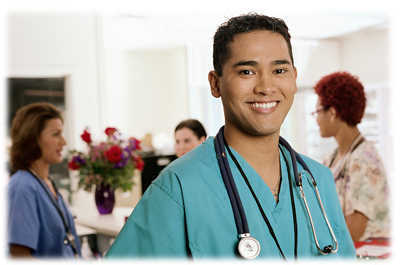 able to enter into communion with others
united with others as caretakers of the earth
capable of self-knowledge
© matsuregional.com
[Speaker Notes: (Notes:  After the initial phrase appears, ask the students what it means to be created in God’s image. After they have shared, explain that Church teaching mentions three human characteristics reflecting the image of God. Now click to show the bulleted material.)]
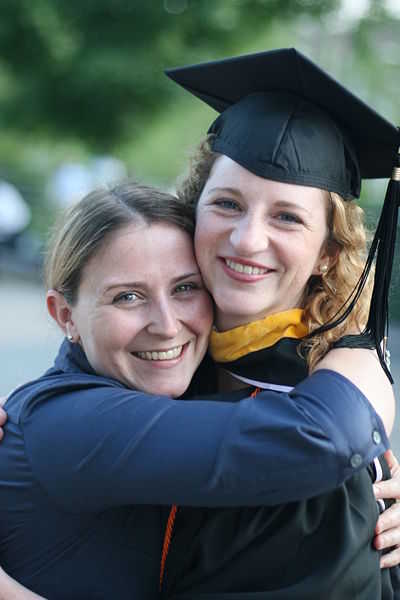 God’s grace can restore that original holiness and righteousness.
Image in public domain
What is Grace?
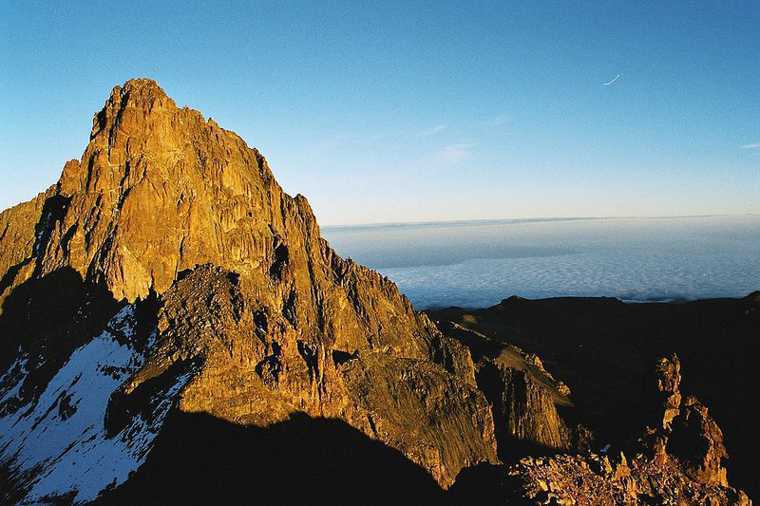 Image in public domain
[Speaker Notes: (Notes:  Ask the students to share their ideas about the meaning of the term. Explain that Church teaching describes grace in many different ways.)]
Grace is participation in the life of God.
Grace is God’s own life infused into our human souls.
Grace is the help we need to respond to God’s call to be his adopted sons and daughters.
The Effects of Grace
Grace allows us to love with Christ’s love.
[Speaker Notes: (Notes:  Ask the students to respond to this statement. How do they interpret it? How does it make them feel? What does it bring to mind? As the students respond, click on the next three slides to encourage further thought.)]
The Effects of Grace
Grace allows us to love with Christ’s love.
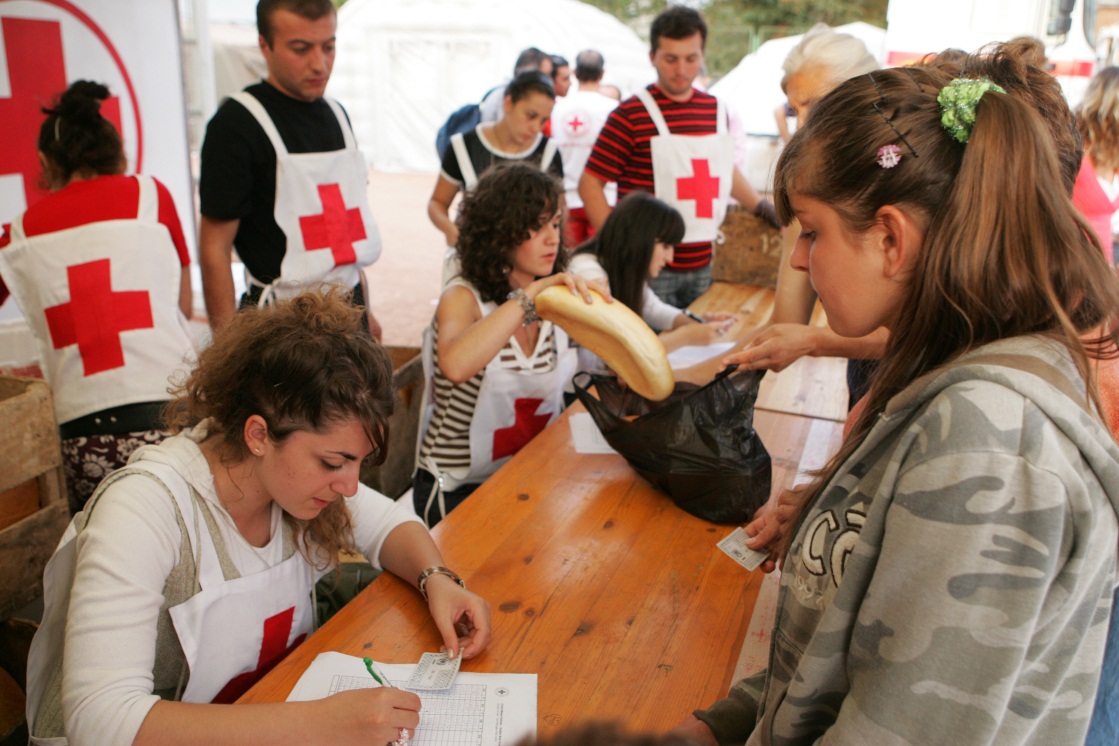 © kojoku / Shutterstock.com
The Effects of Grace
Grace allows us to love with Christ’s love.
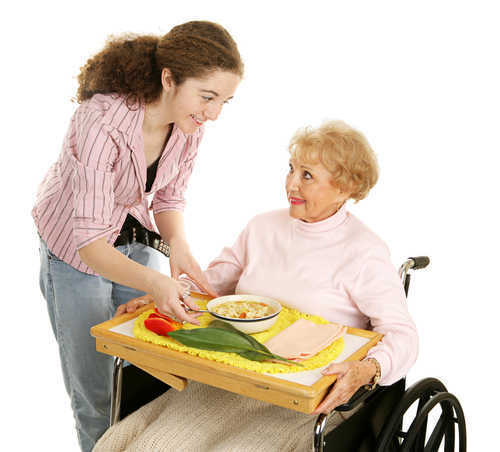 © Lisa F. Young/shutterstock
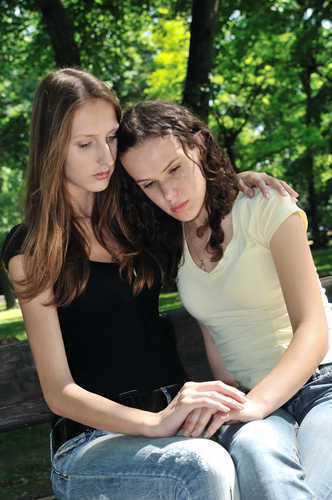 The Effects of Grace
Grace allows us to love with Christ’s love.
© Novak/shutterstock
Grace perfects the virtues and good qualities we develop in life.
[Speaker Notes: (Notes:  Ask the students to respond to this statement. How do they interpret it? How does it make them feel? What does it bring to mind? As the students respond, click on the next three slides to encourage further thought.)]
Grace perfects the virtues and good qualities we develop in life.
Image in public domain
Grace perfects the virtues and good qualities we develop in life.
© shutterstock/Sergey Kaliganov
Grace perfects the virtues and good qualities we develop in life.
© shutterstock/Tatiana Belova
Grace offers us a parent-child relationship with God.
[Speaker Notes: (Notes:  Ask the students to respond to this statement. How do they interpret it? How does it make them feel? What does it bring to mind? As the students respond, click on the next three slides to encourage further thought.)]
Grace offers us a parent-child relationship with God.
Image in public domain
Grace offers us a parent-child relationship with God.
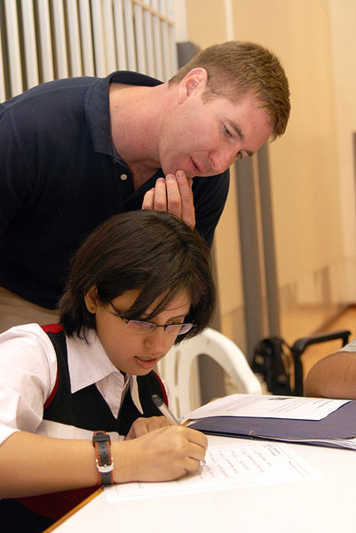 Image in public domain
Grace offers us a parent-child relationship with God.
© digitalskillet/istockphoto.com
Grace makes us holy, healing the soul of sin.
[Speaker Notes: (Notes:  Ask the students to respond to this statement. How do they interpret it? How does it make them feel? What does it bring to mind? As the students respond, click on the next three slides to encourage further thought.)]
Grace makes us holy, healing the soul of sin.
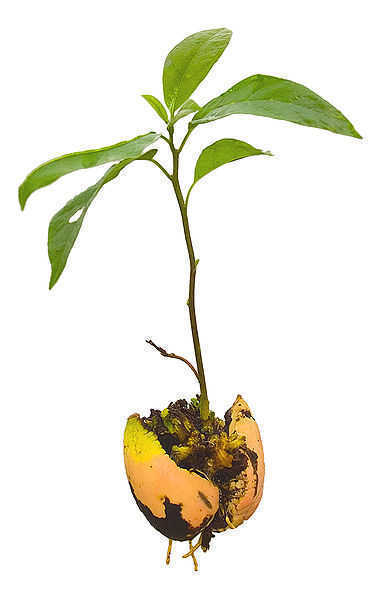 Image in public domain
Grace makes us holy, healing the soul of sin.
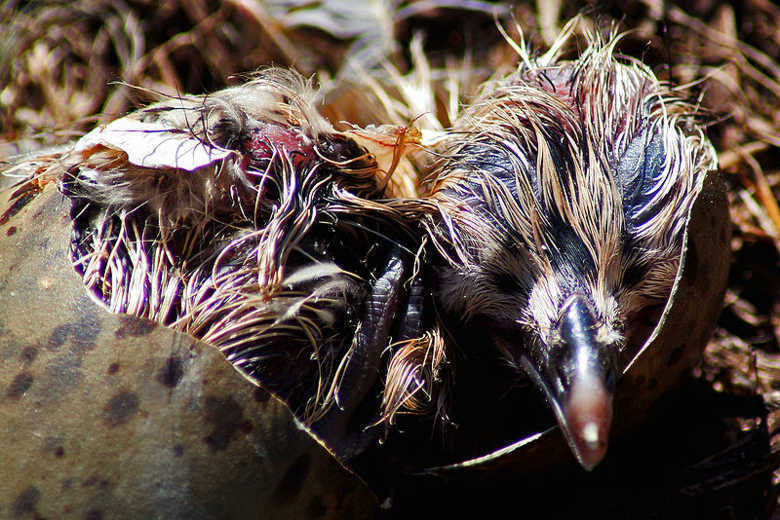 Image in public domain
Grace makes us holy, healing the soul of sin.
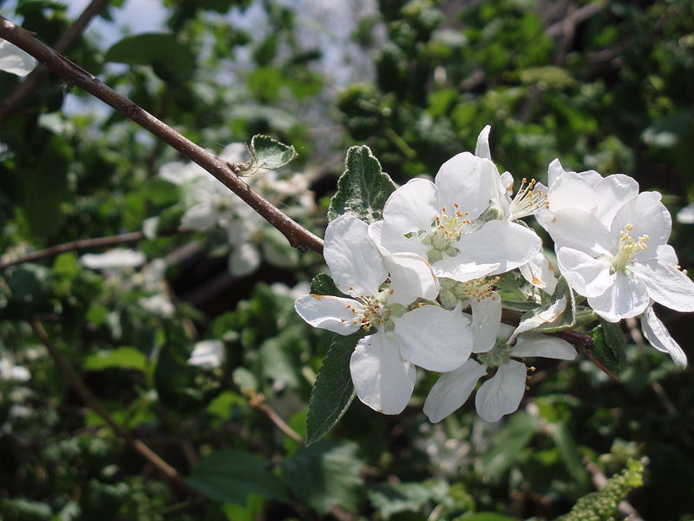 Image in public domain
Grace allows us to respond to God’s call to enter into eternal life.
[Speaker Notes: (Notes:  Ask the students to respond to this statement. How do they interpret it? How does it make them feel? What does it bring to mind? As the students respond, click on the next three slides to encourage further thought.)]
Grace allows us to respond to God’s call to enter into eternal life.
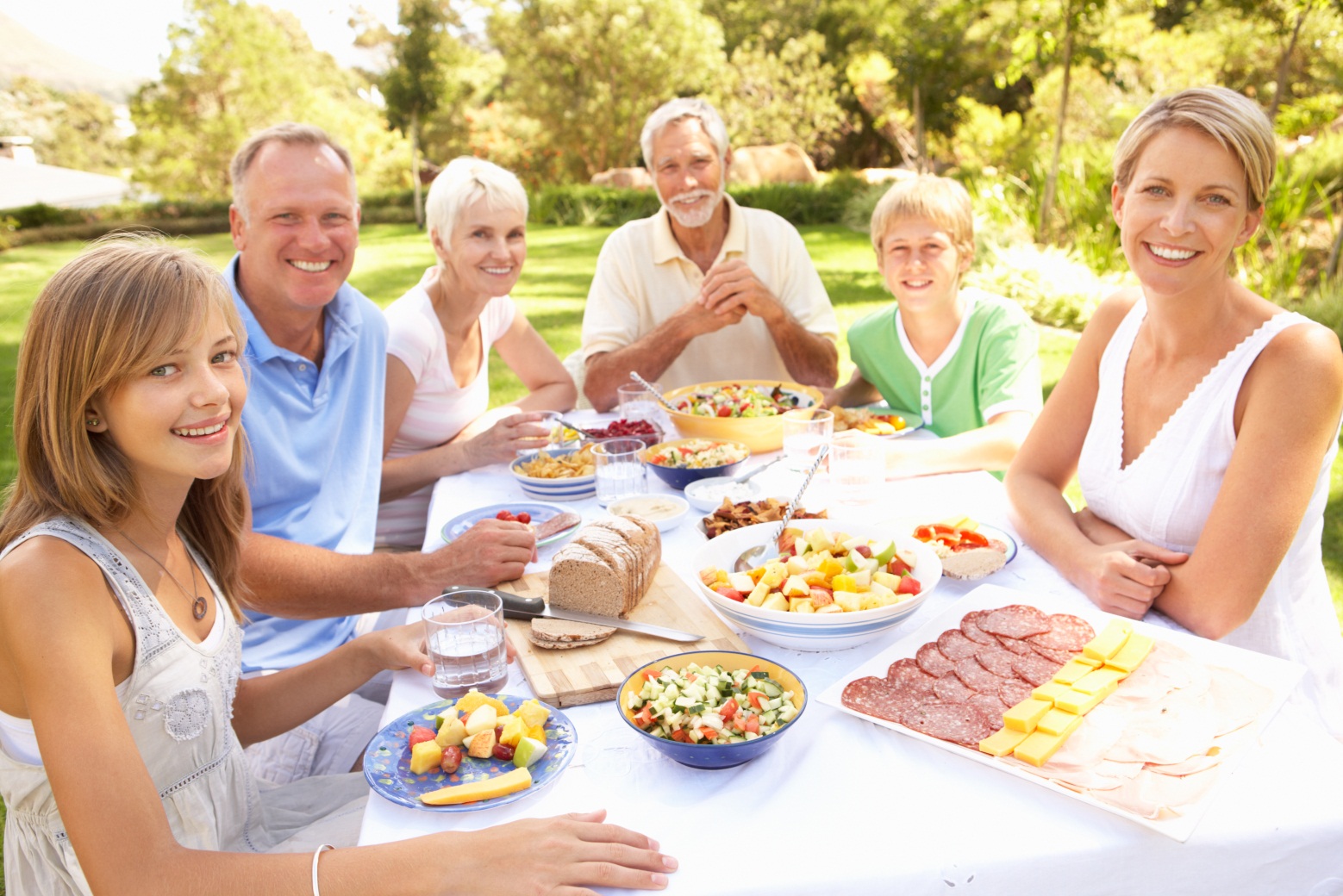 Shutterstock/Monkey Business Images
Grace allows us to respond to God’s call to enter into eternal life.
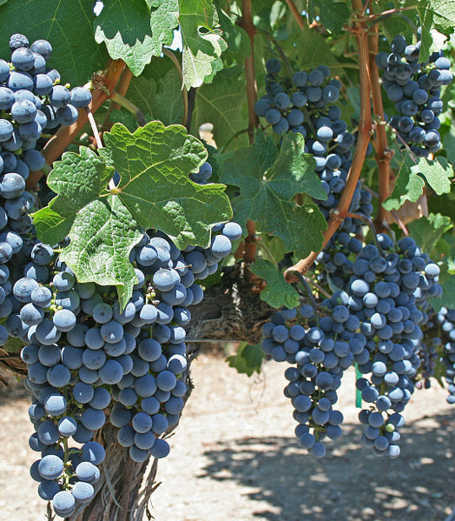 Image in public domain
Grace allows us to respond to God’s call to enter into eternal life.
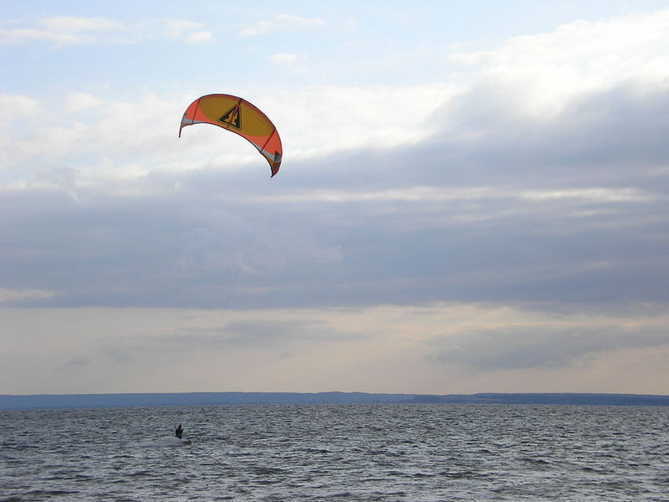 Image in public domain